Respiratory Review
Biology 12
Nuggets So Far….
Draw and label the respiratory system in 3 separate diagrams:
The Nerves
The structures
The Muscles
To start…
List all the important vocab words you might use to answer this question
Nuggets So Far….
What is the process that allows you to breathe? Draw or explain.
To start…
List all the important vocab words you might use to answer this question
Nuggets So Far….
How are gasses moved into and through the body? Explain each gas separately.
To start…
List all the important vocab words you might use to answer this question
Nuggets So Far….
What monitors the health of your breathing? How does it work? How does it solve the imbalance?
To start…
List all the important vocab words you might use to answer this question
Nuggets So Far….
What are the 3 types of respiration? Give as much detail as you can for each.
Six Windows for Respiratory System
Two study options:
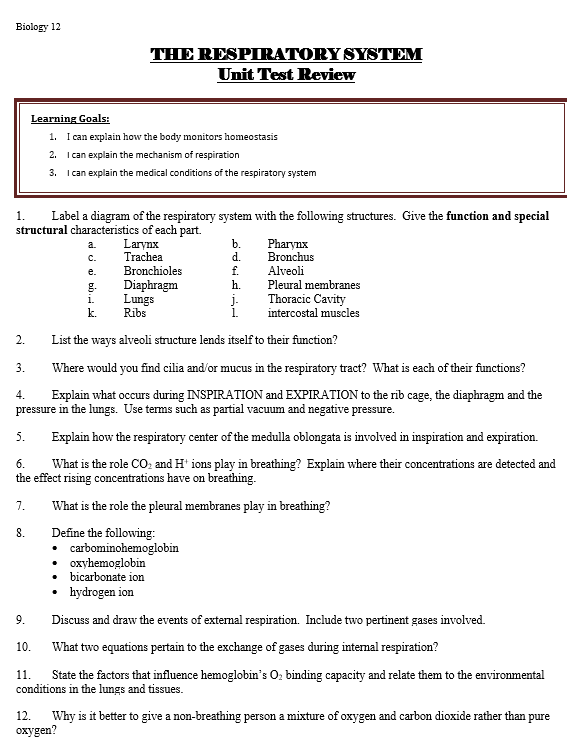 Review Cards or Review questions or both
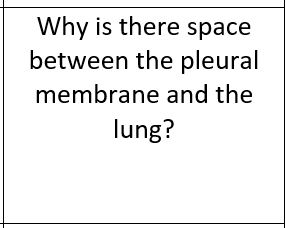 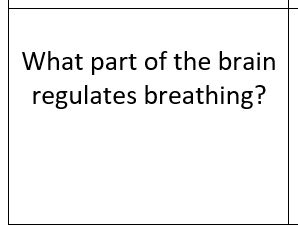